Python Lessons 9 & 10
Mr. Kalmes
Aims
Recreate a program using raw input
Understand functions in Python
Create a program that combines python functions
Python Lesson 9
Lesson 9 Activity
You must recreate lesson 4 activity 1 using nothing but raw inputs. You should have 7 raw inputs. After your inputs you need to print out the seven variables in a single line of code using %r instead of %s or %d.
Python Lesson 10
What’s new
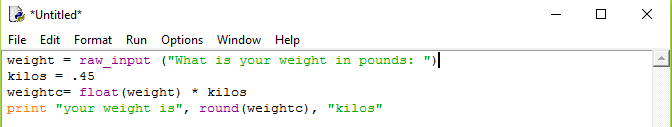 New Stuff
Function: a block of organized, reusable code that is used to perform a single, related action 

Float(): Also called floats, they represent real numbers and are written with a decimal point dividing the integer and fractional parts. 

Round(x,n):  Rounds the number x, to the n digits from the decimal
New Stuff
Function: a block of organized, reusable code that is used to perform a single, related action 

Float(): Also called floats, they represent real numbers and are written with a decimal point dividing the integer and fractional parts. 

Round(x,n):  Rounds the number x, to the n digits from the decimal
Lesson 10 Activity
You are to recreate slide 6 but add 4 more conversions. You should have all your inputs first , conversions second, and print out each conversion on a separate line
Exit Slip Questions
What is a function?

Write a line of code that  converts the variable marvel to 3 decimal places